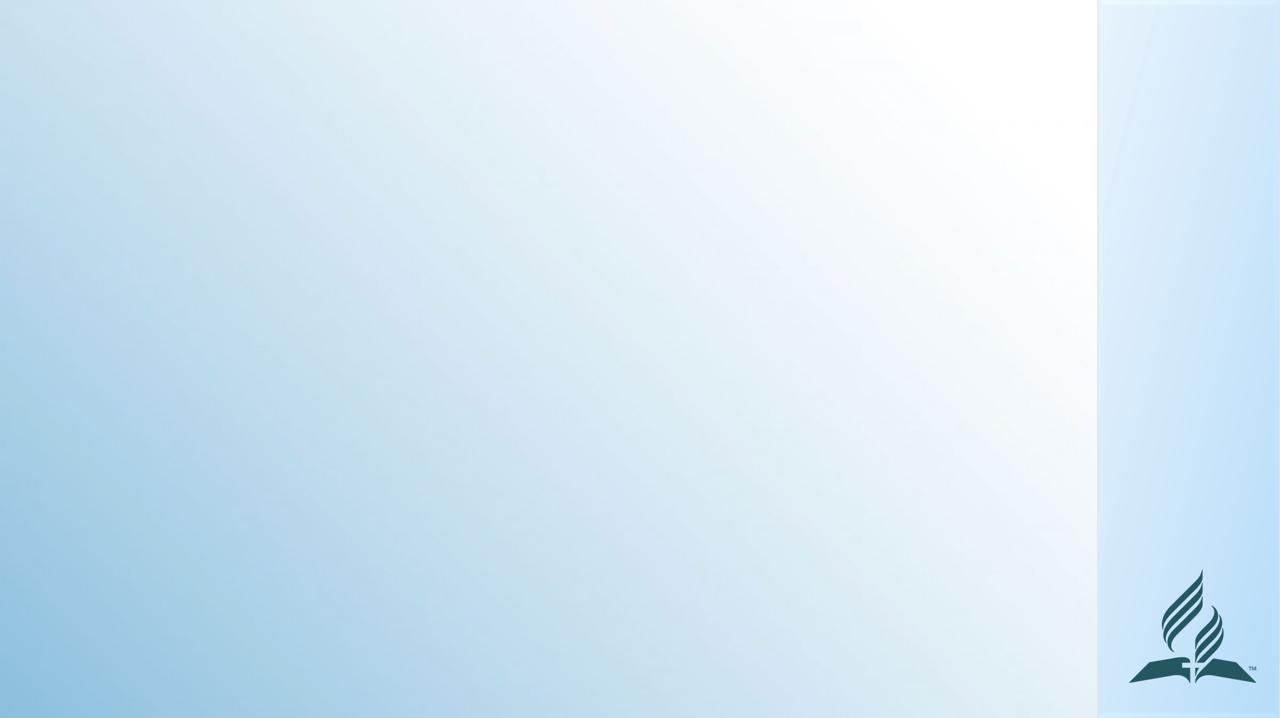 Неделя возрождения и молитвы 

«БОЖЬЯ РАСТУЩАЯ ЦЕРКОВЬ»
Евро-Азиатский дивизион
2024
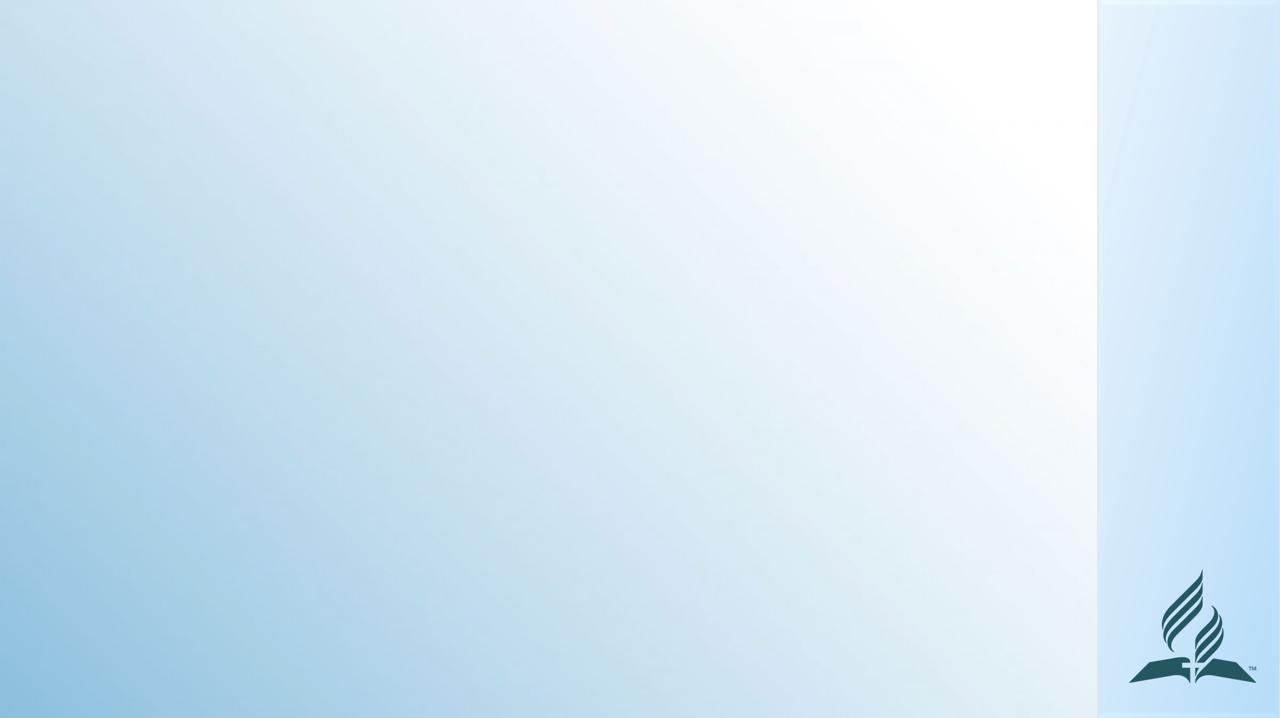 День 5
«Благословения жатвы» 
Молитвенное служение
ОБЕТОВАНИЕ
«Сеявшие со слезами будут пожинать с радостью. С плачем несущий семена возвратится с радостью, неся снопы свои» (Пс. 125:5, 6).
ВОПРОСЫ ДЛЯ ОБСУЖДЕНИЯ В ГРУППАХ
Расскажите о случае, когда ваше сердце откликнулось на призыв. 
Должны ли мы призывать людей к решению (изучать Библию, принять Христа, креститься) или нам нужно просто изложить истину и ждать инициативы от самого человека?
МОЛИТВА
Распределите между членами группы имена людей, которые ещё не приняли крещения, и помолитесь об их решении вступить в завет с Иисусом.
НАСТАВЛЕНИЕ ДУХА ПРОРОЧЕСТВА
«Сеющий семена истины может нести в своем сердце бремя. Временами вполне может показаться, будто усилия его бесплодны. Но при должном усердии он увидит плоды своих трудов; ибо в Слове Божьем сказано: „С плачем несущий семена возвратится с радостью, неся снопы свои” (Пс. 125:6)» (Уайт Э. Служители Евангелия, с.186).